COTA Conference, January 29, 2014
Principles in Best Practices in Remedial EducationOverview & What’s next?
Presenters
Rusty Monhollon, Ph.D.A
Melody Shipley, DevEd Coordinator
What Is House Bill 1042?
Signed into law August 28, 2012

Three charges to CBHE and MDHE:
Build a Core Transfer Library
Develop Policy to Foster Reverse Transfer
Identify  & Support Best Practices in Developmental Education
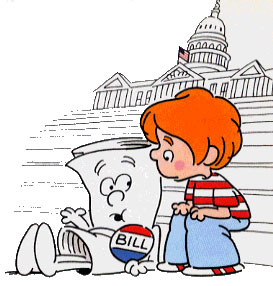 [Speaker Notes: Working on this currently.  Legislative charge is for 25 lower-division courses by 7/1/14 but we are on track to exceed that baseline.
Have been awarded a Lumina grant to help us develop a server or portal or something of that sort that all public institutions can use to communicate about student transcripts as well as facilitate development of reverse transfer policies and institutional understanding/partnerships.  
The focus of this discussion…what does this mean for you and for Missouri?]
HB 1042: An Opportunity
The opportunity to clearly define and develop:
College and career readiness
Best Practices in ‘Remediation’
A way to account for success
Improve upon what’s already working.  	 NOT a one size fits all ‘best practices’ list.
	NOT trying to re-invent the wheel.
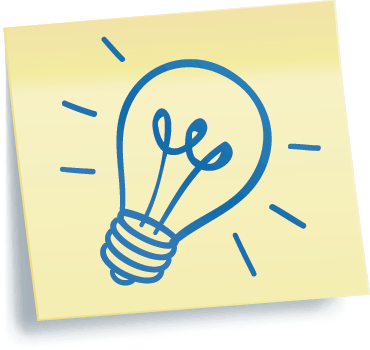 2013—TCCR at Work
“Principles of Best Practices in Remedial Education” drafted, revised, and CBHE approved Fall, 2013
TCCR identified as implementation group
Support groups: Data Subgroup & Communication Subgroup
Remedial Policy Implementation Plan Drafted and approved by the TCCR committee
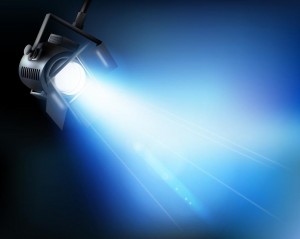 Highlights
Principles of Best Practices in Remedial Education Policy
2.2 Who?
The policy applies to all public two-year and four-year institutions of higher education, which are obligated to conform to the policies by the authority delegated to the CBHE by RSMo 173.005 (6). Independent institutions are also encouraged to adhere to these guidelines.
2.0 Purpose and Objective:
identify and implement best practices in the delivery of remedial education …
decrease the time it takes for students to complete academic programs
make more efficient use of state resources
hold institutions accountable for policy compliance
4.0 Guiding Principles
The primary goal of this policy is student retention and increased educational attainment through degree completion. 
The goal of developmental or remedial education is to prepare students for success in postsecondary education….
Institutions of higher education have a responsibility to continually evaluate and improve their delivery of developmental education. Institutions must research and engage in instructional best practices within developmental coursework.
5.0	Guidelines for Best Practices
Both higher education institutions and DESE to work collaboratively 
High schools should assess students’ basic skills prior to the 10th grade so that students who require remediation can receive instruction before entering public postsecondary education
Secondary school curriculum and postsecondary curriculum alignment—high school exit outcomes need to be equivalent to college-level entry skills
High school and postsecondary curriculum must be reviewed periodically by an appropriate body (to be determined) to ensure the fidelity of the alignment
5.0	Guidelines for Best Practices
Higher education faculty teaching remedial courses and those teaching gateway courses should work collaboratively to create a seamless transition from developmental coursework to college-level coursework. Exit outcomes should be aligned with entry-level expectations. Discussion should include topics such as skill attainment and student success behaviors.
Institutions must assess the basic skills based on statewide minimum assessment standards for access to the college-level curriculum.
5.0	Guidelines for Best Practices
Accurate placement in appropriate coursework is key to student success.  To improve accuracy, institutions must use multiple measures to assess student readiness for gateway courses and programs of study.
5.0	Guidelines for Best Practices
Institutions should explore alternate delivery methods (a.k.a course redesign) to move students into credit bearing courses as quickly as possible, to save students time and money.  These methods should provide appropriate instruction to accommodate the diversity of their developmental students.
6.0	CBHE Recommended College Preparatory High School Curriculum
CBHE Recommended College Preparatory High School Curriculum
English/Language Arts - 4 units Social Studies - 3 units Mathematics - 4 units* Science - 3 units Fine Arts - 1 unit Additional Coursework - 3 units ** Electives - 6 units *** 
*At least one mathematics course should be taken each year. It is particularly important that students take a mathematics course in grade 12.
Principles in Best Practices in Remedial Education
7.0	College Readiness and College-Content Readiness

8.0	Career Readiness
9.0	Assessment and Placement
The statewide placement policy [currently under development] is applicable to any incoming student entering a Missouri public postsecondary institution. All certificate- or degree-seeking students should be assessed in mathematics, English, and reading.
See handout for Placement cut-scores
10.0	Minimum Standards of Academic Competence
The needs of students requiring remedial or developmental education is broad, ranging from deficiency in a single subject area to a lack of basic literacy skills. With proper academic support, students needing remediation in a single subject have a good chance of earning a postsecondary credential. Students who are severely underprepared have little, if any, chance of earning a postsecondary credential in a timely manner. 

The intent of this section is to require students to demonstrate a minimal level of literacy and academic competence before they can enroll at a Missouri public institution of higher education as a degree-seeking student.
11.0	Accountability and Data Reporting
Institution shall collect data regarding student performance, including but not limited to:
the school districts from which said students graduated
the year in which they graduated
the basic skill areas that required remedial instruction
credit hours earned in remedial courses.
Some examples of possible follow-up data to be collected:  
The number of students who take basic skills courses,
The costs of providing basic skills courses, and 
The students who successfully complete said basic skill courses:
Successfully complete the associated, entry, college-level course.
Complete the requirements for graduation.
12.0 Implementation and Evaluation of Program Innovation
Institutions need to identify new strategies and interventions that can increase student and institutional performance in developmental education.
Meaningful data collection and precise analysis should be used to assess the effectiveness of developmental education programs.
 Instructors should complete course assessments…results will be used to improve instruction, assessment, etc.  
A program review for remedial education should be completed that includes intermediate measures and milestones …e.g. graduation, transfer, and persistence toward a credential.
13.0 	Process and Procedures
In order to comply with sections [to be determined with final draft] and [to be determined, if necessary, with final draft] of this policy, each institution shall develop procedures 
Pursuant to RSMo, 173.750, MDHE must provide a high school feedback report to Missouri school districts on remediation of their recent high school graduates.
14.0	Funding
The state of Missouri has committed to increasing the educational attainment of its citizens. Specifically, the state seeks to have at least 60 percent of the adult population holding a high-quality postsecondary credential. To reach that goal, Missouri must make appropriate investments in education, including those students who are underprepared for postsecondary work.
[Speaker Notes: To that end, the state should consider the following:
 
Provide financial incentives to stimulate increased collaboration between secondary and postsecondary educational sectors to increase the college readiness of students.
Provide financial incentives to colleges for experimenting with innovative programs—flexible structure, delivery—to accelerate the path through and success in developmental education for students. 
Reward colleges for making measurable improvements with academically underprepared students.
Support the success of academically underprepared students by providing funding specifically for tutoring, counseling and advising, and other learning assistance and support services that demonstrate success in retaining academically underprepared students.
Provide funding to secondary teacher education programs to explicitly focus on the development of skills needed to work with and support academically underprepared middle and high school students.
Support initial training and ongoing professional development of educators (both full-time and adjunct faculty) who work with and support the success of academically underprepared college students.]
Questions???
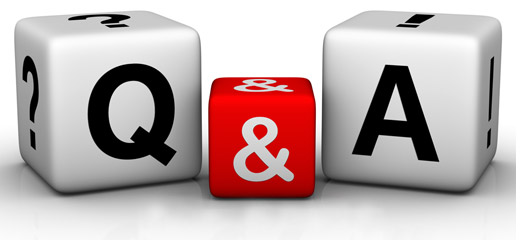 [Speaker Notes: If I don’t have the answer, I will make a list, find the answers, and send it out via email.]
More Questions or Commentswww.dhe.mo.gov
Rusty Monhollon, Ph.D. A
Assistant Commissioner for Academic Affairs Rusty.Monhollon@dhe.mo.gov 
(573) 751-5221 (office)

Melody Shipley
Developmental Education Coordinator
mshipley@mail.ncmissouri.edu
660-359-3948 ext. 1305 (office)